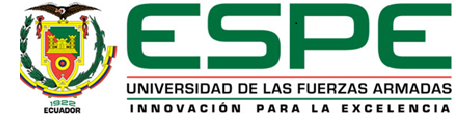 Valoración de costos y costo/beneficio de implementación de buenas prácticas de ganadería climáticamente inteligente
 
Pazmiño López, Franklin Bayardo
 
Vicerrectorado de Investigación, Innovación y Transferencia de Tecnología
 
Centro de Posgrados
 
Maestría en Producción y Nutrición Animal 
 
 
Trabajo de titulación previo a la obtención del título de Magíster en Producción y Nutrición Animal
 
Ing.   Suárez Moncayo, Gabriel Antonio  

16 de julio del 2021
INTRODUCCIÓN
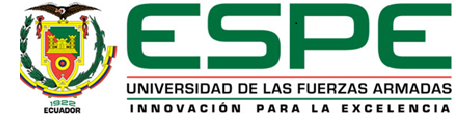 JUSTIFICACIÓN
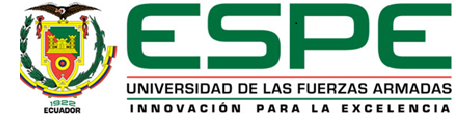 OBJETIVOS
GENERAL

Evaluar las buenas prácticas ganaderas bajo el estudio de ganadería climáticamente inteligente mediante el componente de nutrición animal para determinar costo y costo beneficio en las provincias de Imbabura, Napo y Manabí.

ESPECÍFICOS 

Identificar y cuantificar los costos de implementación de buenas prácticas nutricionales de G.C.I., en sistemas ganaderos bovinos en las provincias de Imbabura, Napo y Manabí.

Determinar el costo/beneficio de la implementación de buenas prácticas nutricionales de GCI en sistemas ganaderos de las provincias de Imbabura, Napo y Manabí.
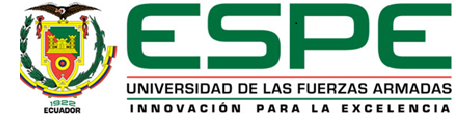 MATERIALES Y MÉTODOS
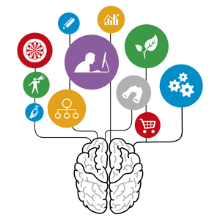 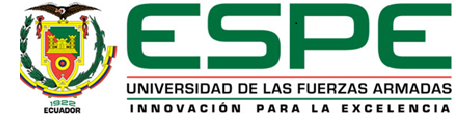 PROVINCIAS EN ESTUDIO

La presente investigación se la realizó en las provincias de Imbabura, Napo y Manabí

Se seleccionó productores individuales cuya actividad principal sea ganadería, ubicados en: 

Provincia de Manabí cantón Chone y Flavio Alfaro, 
Provincia de Imbabura cantón Otavalo e Ibarra, 
Provincia de Napo cantones El Chaco, Quijos, Archidona y Carlos Julio Arosemena Tola 

Estas zonas fueron identificadas previamente por el proyecto de Ganadería Climáticamente Inteligente (FAO,2015)
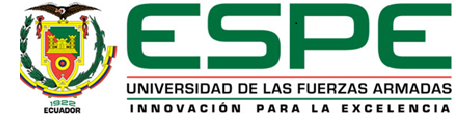 METODOLOGÍA
Recopilación de datos 

 
Los datos se obtuvieron mediante encuestas realizadas a los productores; la información recopilada fue de carácter técnico y económico.
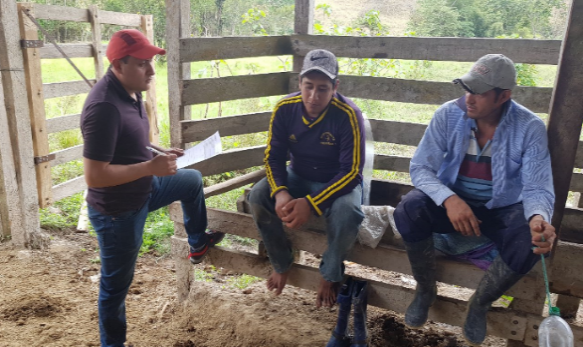 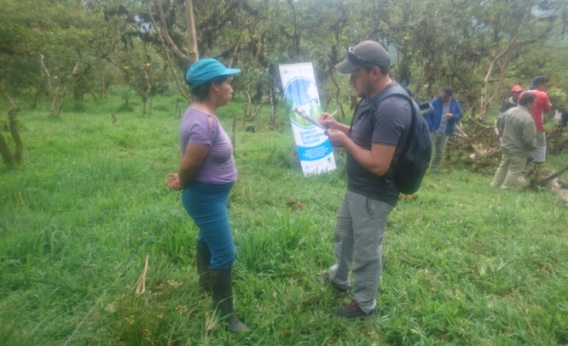 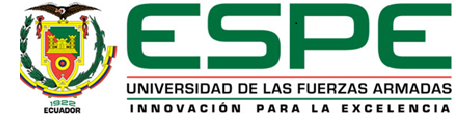 METODOLOGÍA
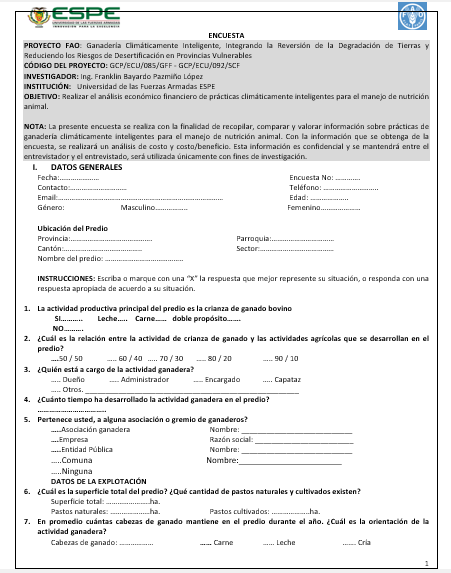 ENCUESTAS
La encuesta consta de 5 partes 
1.- Datos generales 
2.- Datos de la explotación
3.- Practicas agrícolas
4.- Gestión para la producción
5.-Implementación de buenas practicas nutricionales
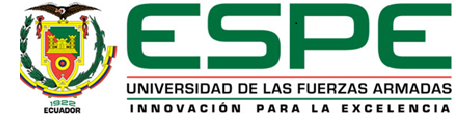 VARIABLES A MEDIR
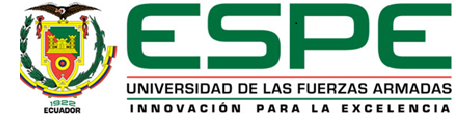 Variables a medir
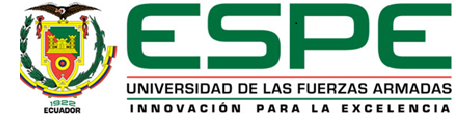 [Speaker Notes: El análisis de varianza no presentó diferencias significativas en los tratamientos de las variables de]
Análisis de la información
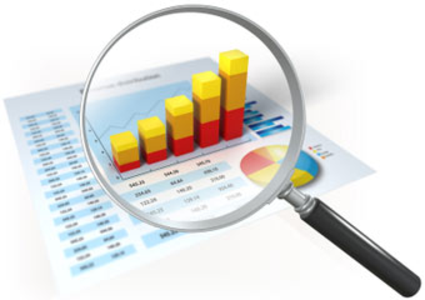 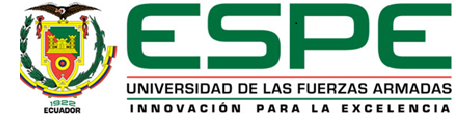 Levantamiento de información
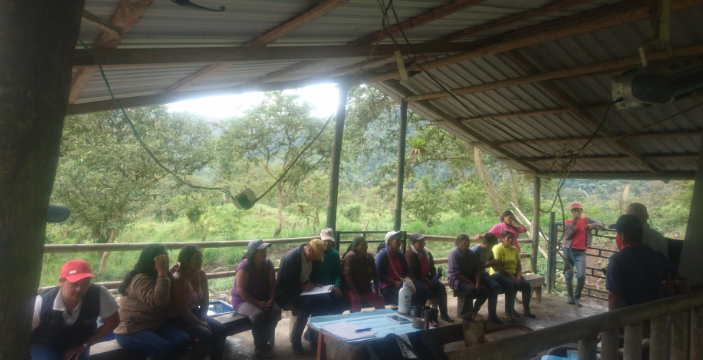 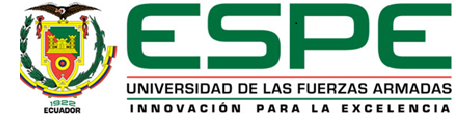 Obtención de la Información Secundaria
Dentro de cada provincia y cada tipo de ganadería (carne y leche) se procedió a obtener los porcentajes de las variables correspondientes a la información preliminar como sexo y tiempo de actividad ganadera, manejo de ganado, superficie de pastos, número de animales y producción de leche o carne.
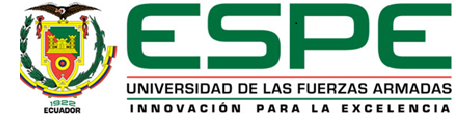 Relación Costo/Beneficio (C/B)
En base de las variables establecidas se procedió a obtener los costos y los beneficios dentro de cada una de las fincas ganaderas de cada provincia y tipo de ganadería, posterior a esto obtener la relación costo/beneficio (C/B). 
Dentro de cada provincia y tipo de ganadería se procedió a establecer tres estratos definidos, dentro de las relaciones C/B.
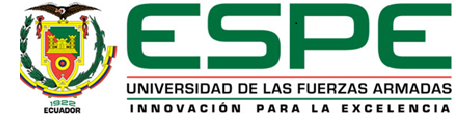 Estratos establecidos dentro del estudio en relación al costo/beneficio
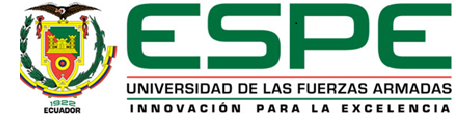 Tablas de Contingencia
Una vez definidos los límites de los estratos establecidos de la relación costo beneficio y de la utilización o no de cada una de las buenas prácticas ganaderas del componente de nutrición.










Se estableció una tabla de contingencia
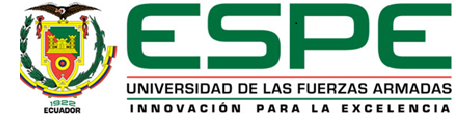 Tablas de Contingencia
Es una estadística no paramétrica utilizada para evaluar dos variables, basada en el cálculo de porcentaje, con el objetivo de averiguar si las dos variables están relacionadas, es mediante la distribución de porcentajes. 
Concretamente se trata de analizar si la distribución de porcentajes de una variable se repite por igual en las categorías de la otra variable. 
Utiliza para la regla de decisión la prueba de Chi-cuadrada, si la:

Prob 0.05 es no significativo (no difieren); 
Prob ≤0.05 es significativo (difiere al 5%);
Prob ≤0.01 es altamente significativo (difiere al 1%).
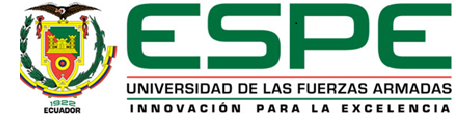 RESULTADOS Y Discusiones
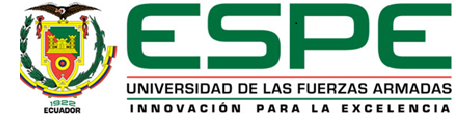 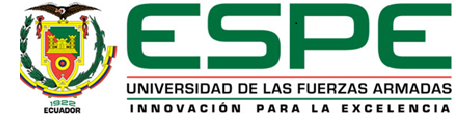 RESULTADOS POR PROVINCIAS
GANADERIA DE LECHE
Generalidades
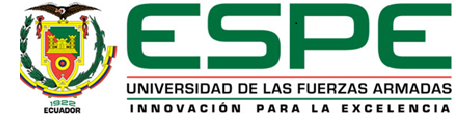 [Speaker Notes: Se determinó	cada tratamiento
Cual es la mejor alternativa]
GANADERIA DE LECHE
Manejo del Ganado
Napo 
El 100% utilizan el sistema de pastoreo libre.
El 78% de los productores de leche se dedican únicamente a la producción de leche, 
El 10% de los productores arriendan

Imbabura
El 98,3% utilizan el sistema de pastoreo libre
El 63% de los productores de leche se dedican únicamente a la producción de leche y el 37% restante se dedican adicionalmente a otra actividad.
El 5.25% de los productores arriendan

Manabí 
El 100% utilizan el sistema de pastoreo libre.
El 89%, de los productores de leche se dedican únicamente a la producción de leche
Ninguna de las ganaderías de leche arrienda terrenos.
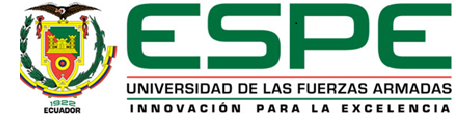 [Speaker Notes: Se determinó	cada tratamiento
Cual es la mejor alternativa]
GANADERIA DE LECHE
Número de Animales
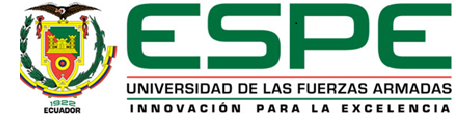 [Speaker Notes: Se determinó	cada tratamiento
Cual es la mejor alternativa]
GANADERIA DE LECHE
Producción de Leche
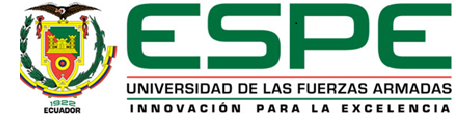 [Speaker Notes: Se determinó	cada tratamiento
Cual es la mejor alternativa]
GANADERIA DE LECHE
Costo/Beneficio
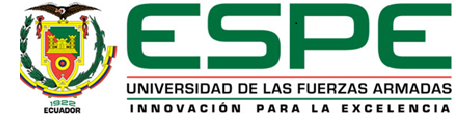 [Speaker Notes: Se determinó	cada tratamiento
Cual es la mejor alternativa]
EFECTOS DE LAS BUENAS PRACTICAS NUTRICIONALES GANADERAS SOBRE LA RELACIÓN COSTO/BENEFICIO EN LAS GANADERÍAS LECHERAS
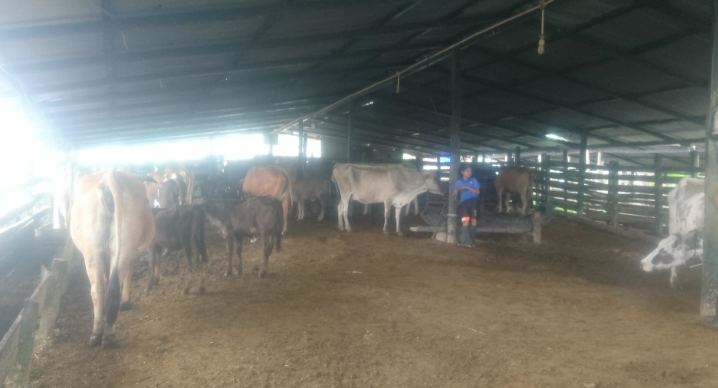 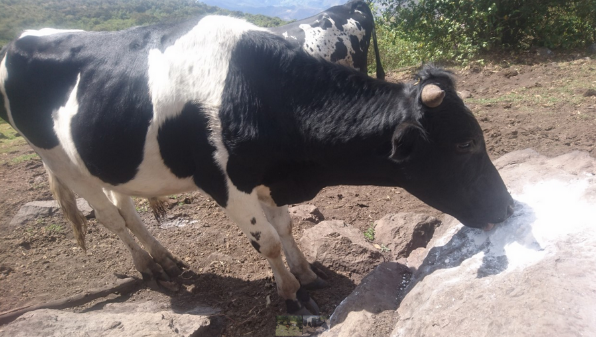 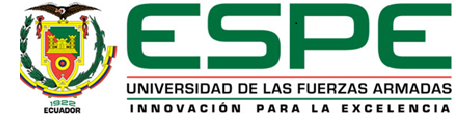 [Speaker Notes: Se determinó	cada tratamiento
Cual es la mejor alternativa]
GANADERIA DE LECHE
Manejo de Suplementos Alimenticios
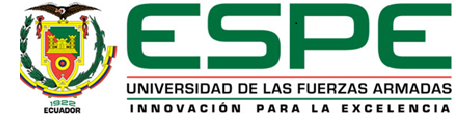 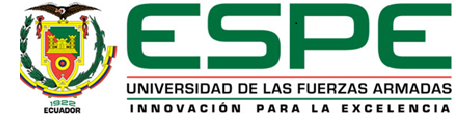 [Speaker Notes: Se determinó	cada tratamiento
Cual es la mejor alternativa]
GANADERIA DE LECHE
Conservación de forrajes para épocas de sobreoferta
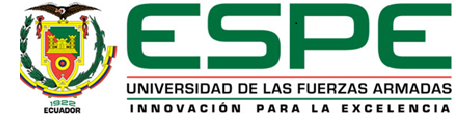 [Speaker Notes: Se determinó	cada tratamiento
Cual es la mejor alternativa]
GANADERIA DE LECHE
Almacenamiento de suplementos alimenticios
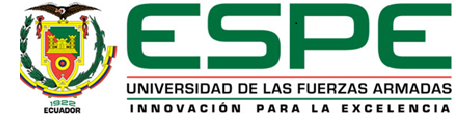 [Speaker Notes: Se determinó	cada tratamiento
Cual es la mejor alternativa]
GANADERIA DE LECHE
Manejo del agua para la dieta
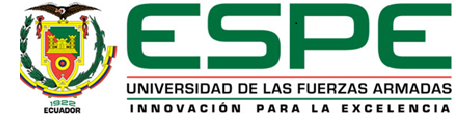 [Speaker Notes: Se determinó	cada tratamiento
Cual es la mejor alternativa]
GANADERIA DE LECHE
Análisis bromatológico
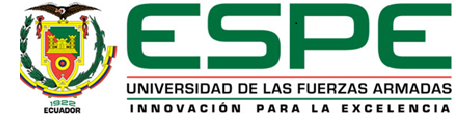 [Speaker Notes: Se determinó	cada tratamiento
Cual es la mejor alternativa]
RESULTADOS POR PROVINCIAS
GANADERIA DE CARNE
Generalidades
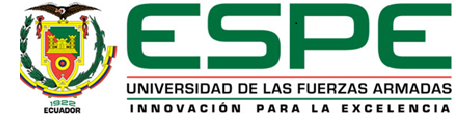 [Speaker Notes: Se determinó	cada tratamiento
Cual es la mejor alternativa]
GANADERIA DE CARNE
Manejo del Ganado
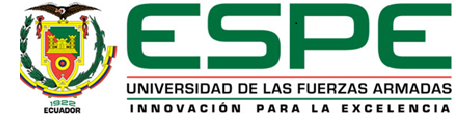 [Speaker Notes: Se determinó	cada tratamiento
Cual es la mejor alternativa]
GANADERIA DE CARNE
Número de Animales
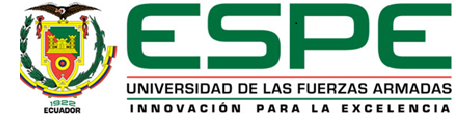 [Speaker Notes: Se determinó	cada tratamiento
Cual es la mejor alternativa]
GANADERIA DE CARNE
Costo/Beneficio
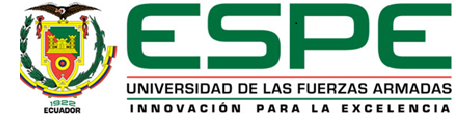 [Speaker Notes: Se determinó	cada tratamiento
Cual es la mejor alternativa]
GANADERIA DE CARNE
EFECTOS DE LAS BUENAS PRACTICAS NUTRICIONALES GANADERAS SOBRE LA RELACIÓN COSTO/BENEFICIO
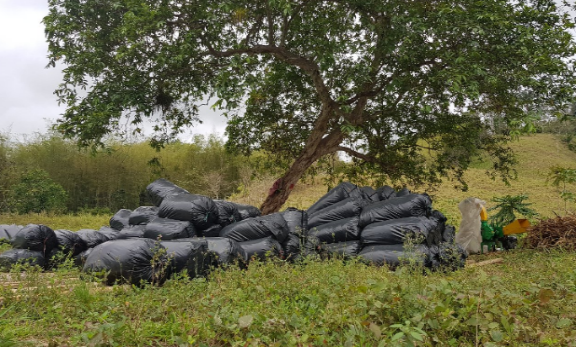 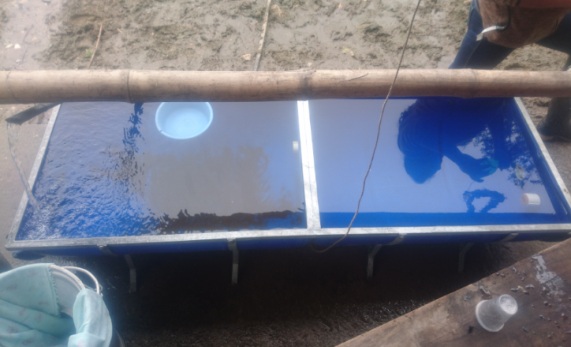 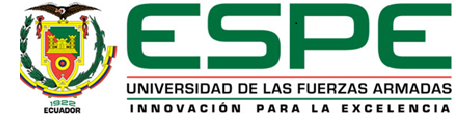 [Speaker Notes: Se determinó	cada tratamiento
Cual es la mejor alternativa]
GANADERIA DE CARNE
Manejo de Suplementos Alimenticios
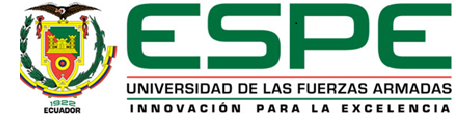 [Speaker Notes: Se determinó	cada tratamiento
Cual es la mejor alternativa]
GANADERIA DE CARNE
Conservación de forrajes para épocas de sobreoferta
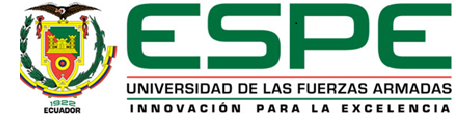 [Speaker Notes: Se determinó	cada tratamiento
Cual es la mejor alternativa]
GANADERIA DE CARNE
Almacenamiento de suplementos alimenticios
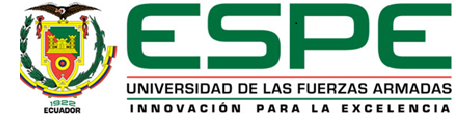 [Speaker Notes: Se determinó	cada tratamiento
Cual es la mejor alternativa]
GANADERIA DE CARNE
Manejo del agua para la dieta
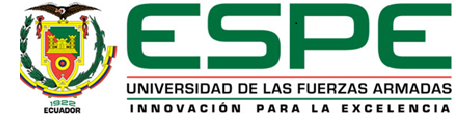 [Speaker Notes: Se determinó	cada tratamiento
Cual es la mejor alternativa]
GANADERIA DE CARNE
Análisis bromatológico
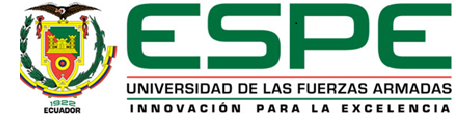 [Speaker Notes: Se determinó	cada tratamiento
Cual es la mejor alternativa]
CONCLUSIONES
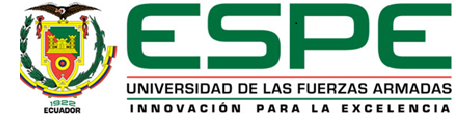 CONCLUSIONES
NAPO
Ganadería de leche
A pesar de las capacitaciones obtenidas sobre las buenas prácticas en el componente nutrición en las ganaderías de leche climáticamente inteligentes en la provincia de Napo, tres de estas prácticas no fueron aplicadas en más del 53%, siendo estas: “manejo del agua para la dieta” con un 54% “conservación de forrajes para épocas de sobreoferta” con un 74%; y, “análisis bromatológico” con un 96%.

No se presentó un efecto en la presencia o ausencia de las buenas practicas con respecto al componente nutrición en relación a los estratos costo/beneficio.

 El 88% de las ganaderías presentan perdidas económicas pues su relación costo/beneficio es mayor que 0,99.
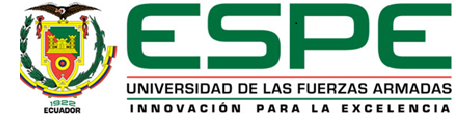 [Speaker Notes: Se determinó	cada tratamiento
Cual es la mejor alternativa]
CONCLUSIONES
NAPO
Ganadería de carne
A pesar de la capacitación obtenida sobre las buenas prácticas en el componente nutrición en las ganaderías de carne climáticamente inteligentes en la provincia de Napo, 4 de estas prácticas no fueron aplicadas en más del 53%, siendo estas: “almacenamiento de suplementos alimenticios” en el 54%; “conservación de forrajes para épocas de sobreoferta” en el 85%; “manejo del agua para la dieta” en el 85% y, “análisis bromatológico” en el 100%.

En términos generales la ausencia o presencia de las practicas del componente nutrición no afecta a los estratos de la relación costo/beneficio.

El 46% de las ganaderías manifiesta perdidas económicas en esta actividad pues superaron la relación costo/beneficio en más 0.99.
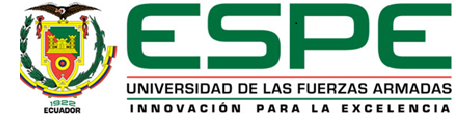 [Speaker Notes: Se determinó	cada tratamiento
Cual es la mejor alternativa]
CONCLUSIONES
IMBABURA
Ganadería de leche
A pesar de la capacitación obtenida sobre las buenas prácticas en el componente nutrición en las ganaderías de leche climáticamente inteligentes en la provincia de Imbabura,  tres de estas  prácticas no fueron aplicadas en más del 68%, siendo estas: “conservación de forrajes ” en el 69%; “manejo del agua para la dieta” en el 97% y, “análisis bromatológico” en el 89%.

En términos generales la ausencia o presencia de las prácticas del componente nutrición no afecta a los estratos de la relación costo/beneficio.

El 89 % de las ganaderías manifiesta perdidas económicas en esta actividad pues superaron la relación costo/beneficio en más 0.99.
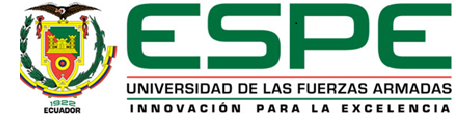 [Speaker Notes: Se determinó	cada tratamiento
Cual es la mejor alternativa]
CONCLUSIONES
MANABÍ
Ganadería de leche
A pesar de las capacitaciones obtenidas sobre las buenas prácticas en el componente nutrición en las ganaderías de leche climáticamente inteligentes en la provincia de Manabí, 3 de estas prácticas no fueron aplicadas en más del 76%, siendo estas: “manejo del agua para la dieta” en el 77%  “conservación de forrajes ” en el 82%; y, “análisis bromatológico” en el 100%.

En términos generales la ausencia o presencia de las prácticas del componente nutrición no están ligadas a los estratos de la relación costo/beneficio.

Únicamente el 20 % de las ganaderías manifiesta perdidas económicas en esta actividad pues superaron la relación costo/beneficio en más 0.99. esto se debe posiblemente a que algunas de las ganaderías procesan la leche para obtener quesos incrementando sus beneficios.
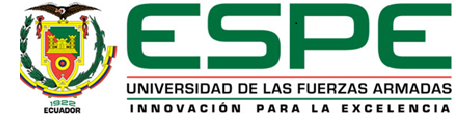 [Speaker Notes: Se determinó	cada tratamiento
Cual es la mejor alternativa]
CONCLUSIONES
MANABÍ
Ganadería de carne
A pesar de las capacitaciones obtenidas sobre las buenas prácticas en el componente nutrición en las ganaderías de carne climáticamente inteligentes en la provincia de Manabí, todas las cinco practicas no fueron aplicadas en más del 79%.

En términos generales la ausencia o presencia de las prácticas del componente nutrición no afecta a los estratos de la relación costo/beneficio.

El 60% de las ganaderías manifiesta perdidas económicas en esta actividad pues superaron la relación costo/beneficio en más 0.99.
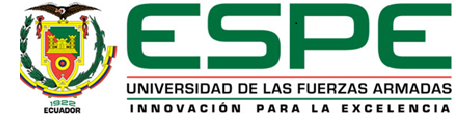 [Speaker Notes: Se determinó	cada tratamiento
Cual es la mejor alternativa]
RECOMENDACIONES
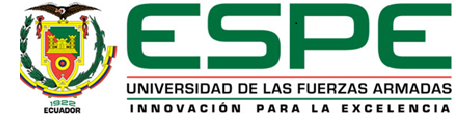 Recomendaciones
Se debería considerar realizar un estudio de forma global al finalizar la intervención del proyecto de la FAO, es decir, analizar el costo/beneficio de la aplicación de los 5 componentes que integran el Proyecto de las Buenas Practicas de Ganadería Climáticamente Inteligente y no de forma aislada como se realizó en la investigación presente. 
 
Implementar las prácticas de nutrición animal de manera específica dependiendo las condiciones de sistema ganadero, ya que cada finca presenta una realidad distinta dependiendo del tipo de ganadería, su manejo, y localización geográfica.

Difundir los beneficios económicos y ambientales que resulta del uso de las buenas prácticas del componente de nutrición, ya que de acuerdo a los productores la ausencia o insuficiencia de programas de capacitación y la falta de continuidad de los mismos, son percibidos como el principal factor limitante para realizar cualquier cambio o mejoramiento en sus producciones ganaderas. 

Educar e impulsar a los ganaderos sobre la importancia de llevar registros económicos de sus ganaderías, ya que estos datos pueden facilitar la toma de decisiones al implantar las buenas prácticas.
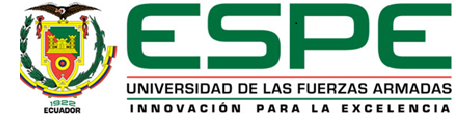 [Speaker Notes: Promedio en gramos y se debe a q todos comieron 111g]
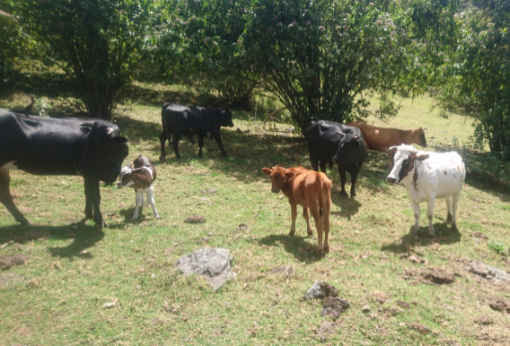 GRACIAS
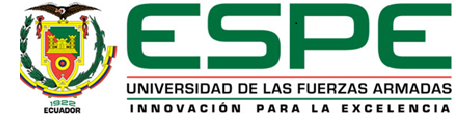